Build Your Data Security Armor to Withstand Attacks and Audits
In the battle for data security, the best defense is a good offense – take charge and anticipate data audits and breaches before they happen.
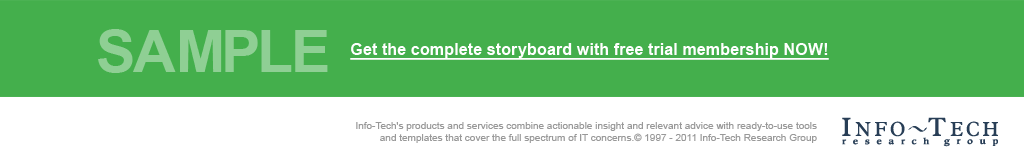 Info-Tech's products and services combine actionable insight and relevant advice with ready-to-use toolsand templates that cover the full spectrum of IT concerns.© 1997 - 2016 Info-Tech Research Group
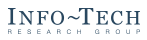 ANALYST PERSPECTIVE
If you think you can stand still in the face of data security threats, think again.
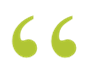 An organization’s data security strategy needs to be successfully sustainable over time and across evolving business and threat landscapes.
This is achieved by building a Data Security practice that incorporates rigorous and regular audits, road mapping and remediation, and continuous re-examination and improvement, and by building and maintaining a data security-centric culture rooted in reliable and consistent enterprise-wide communication and learning, accountability, and ownership.
Considering the rising costs of data breaches, organizations are finding that the investment in enterprise-wide data security and training and awareness programs to be a sound one.
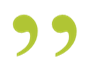 Crystal Singh, 
Senior Research Manager, Information ManagementInfo-Tech Research Group
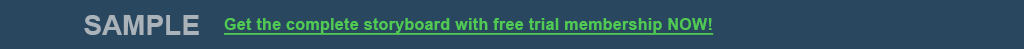 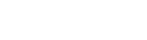 The Overarching Insight of this Blueprint
Overarching Insight
Your organization’s data landscape is constantly changing, and the threats that can harm your organization are changing even faster. In order to protect your organization, compliance regulations are in place to ensure that safe data management is practiced. However, it is no longer enough to just be compliant. You must proactively guard yourself against attacks to prevent your organization from being on the front page of the Wall Street Journal and the financial and reputational loss that comes with it.
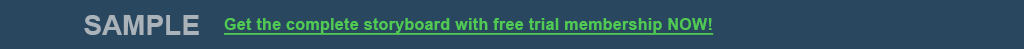 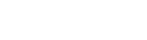 Our understanding of the problem
Chief Information Security Officer (CISO)
Chief Security Officer (CSO)
Chief Compliance Officer (CCO)
Chief Data Officer (CDO)
Business leaders looking to improve their security
Create a comprehensive data security strategy, backed by a data security policy.
Generate an overview of data audits and why they must be taken seriously.
Provide an audit framework to follow for successful data audit results.
Get the entire organization on board with doing their part to ensure that the organization is safe from attacks and audits.
Understand the high-level data issues and how they are negatively affecting the organization.
Determine short-term and long-term measures that need to be taken to rectify data-related issues.
Define clear and focused data audits for confirmation of well-managed data environments.
CIO
IT Leaders
Database Admins
Data Auditors
Legal Department
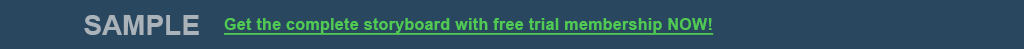 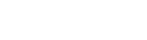 Executive summary
While an increase in data volume and system capability and interconnectivity is great for the business, this spells a major headache for those who have to worry about keeping those items safe from attacks and compliant with regulatory requirements. This creates a need for organizations to adopt a formal approach to securing and auditing data.
Threats are quickly evolving, and your security must evolve with them.Just being compliant isn’t enough. Compliance is a litmus test for the organization, but standing still means that your security will eventually fail. You must be proactive in guarding your data.
Data audit can enable IT to give a qualified “yes” for business access to data. Audit is the tool to keep your data truthful, and trust in your data is the first step in generating data insights. 
Data security is everybody’s business.Errors may fall on your shoulders, but you can’t prevent them all by yourself. With the proper tools and strategy, convey the importance of everybody’s role in data security and data breach prevention.
The increase in complexity of threats, as well as compliance requirements due to recent data-related scares, makes it hard to keep ahead of attacks and fines, and the blame can fall directly on you.
An internal environment that is complacent, incompetent, or negligent to data security may be your worst enemy, and conveying the importance of data security in this environment requires expertise.
Keep your policies and procedures up to date and well communicated in order to prevent the inevitable loss of trust in you and your team if there is a lack of comprehensive data compliance and security. 
Become audit-ready internally by practicing the real thing. Prepare in advance to make the audit process rigorous, yet smoother and less time intensive. 
Socialize the importance of data security in the organization to convey the idea that data security is everyone’s responsibility. 
Staying ahead of data compliance and security will give you peace of mind while increasing the trust that external parties have in your organization, improving customer retention and value of the organization.
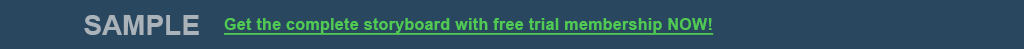 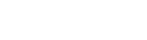 Data is a valuable asset that needs to be secured
Organizations that mostly make decisions based on analysis of data have been shown to have:
Data is valuable. Therefore it also costs a lot to lose it.
Improved commercial opportunities that are spotted and acted upon.
1
More innovative products and services developed.
2
Enhanced operational excellence.
3
Source: Ponemon Institute, 2016
Mateos-Garcia, 2015
60%
Of companies find that their ability to function after a security breach is severely reduced.
Lost data doesn’t just cost money, it also costs long-term productivity.
Kaspersky Lab, 2015
People used to view security as a cost center. But the currently enlightened C-suite are seeing data security as a normal, necessary part of doing business. 
– Casimer DeCusatis, Ph.D., The New York State Cloud Computing & Analytics Center at Marist College
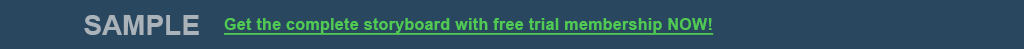 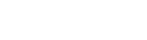 Without good defense, your data can be your organization’s downfall – protect your organization from attacks
What do the following companies have in common?
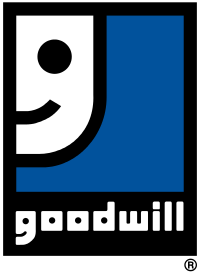 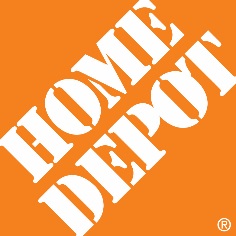 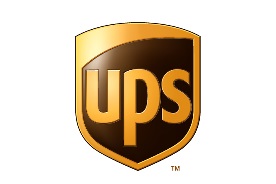 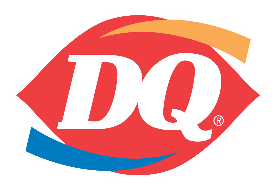 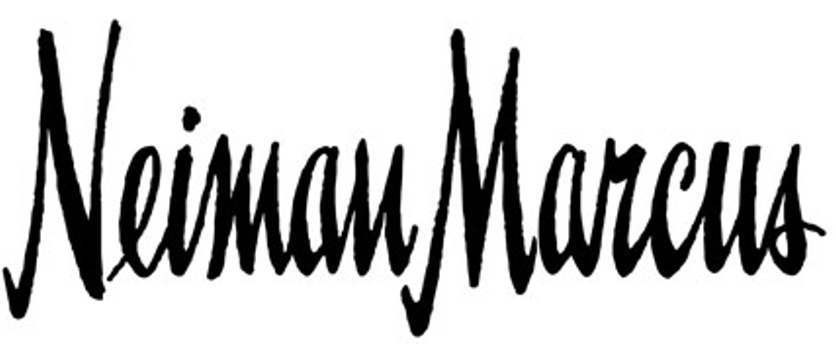 Answer: They have all been in recent news as targets of data breaches. 
But they are not alone…
of companies have experienced a payment data breach an average of four times in the past two years.
54%
Gemalto, 2016, N=3773
$4M
Radichel, 2014
Unsecure data doesn’t just cause headaches. It also costs a lot.
Over the past year, the average consolidated total cost of a data breach grew from $3.8 million to $4 million. (Ponemon Institute, 2016)
$3.8M
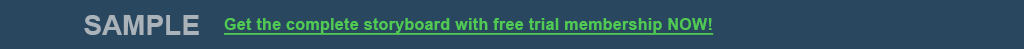 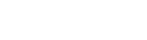 In light of these possible breaches, increasingly tight regulations are being imposed across industries
Regulations are in place for a reason.
Customers and clients lose their trust in a company or service that cannot keep its important payment and personal data safe.
Compliance is a top priority for security initiatives.
Forty percent of security executives said that compliance/regulatory requirements are the primary driver of information security initiatives within their organization.
Regulated industries, such as healthcare and financial services, have the tightest compliance requirements, and therefore have the most costly data breaches. This is because of fines and the higher-than-average rate of lost business and customers. (Ponemon Institute, 2016)
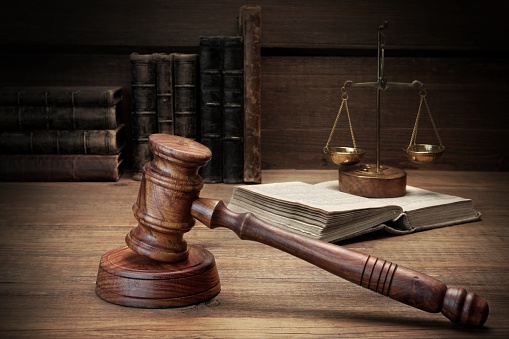 And it is your responsibility to be compliant.
93%
Ninety-three percent of business leaders believe executive management, such as the CIO, should be involved in the IT audit risk assessment process.
Protiviti’s Third Annual Audit Benchmark Survey, 2014
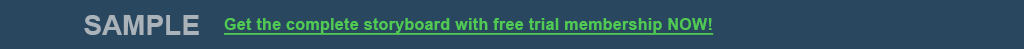 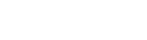 Info-Tech offers various levels of support to best suit your needs
Consulting
Workshop
Guided Implementation
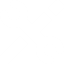 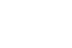 DIY Toolkit
“Our team does not have the time or the knowledge to take this project on. We need assistance through the entirety of this project.”
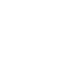 “We need to hit the ground running and get this project kicked off immediately. Our team has the ability to take this over once we get a framework and strategy in place.”
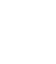 “Our team knows that we need to fix a process, but we need assistance to determine where to focus. Some check-ins along the way would help keep us on track.”
“Our team has already made this critical project a priority, and we have the time and capability, but some guidance along the way would be helpful.”
Diagnostics and consistent frameworks used throughout all four options
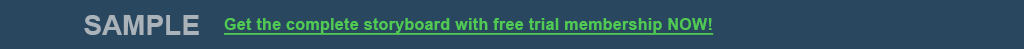 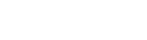 Build Your Data Security Armor to Withstand Attacks and Audits – project overview
2. Prepare to Pass Your Data Audit
3. Weave Ongoing Data Security into the Fabric of Your Organization
1. Build Your Data Security Profile
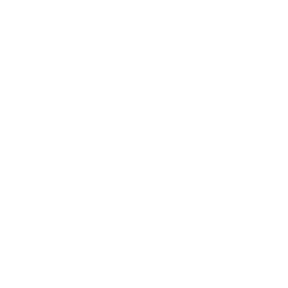 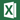 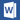 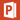 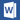 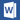 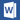 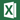 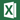 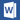 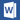 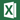 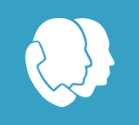 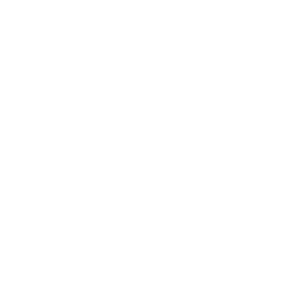 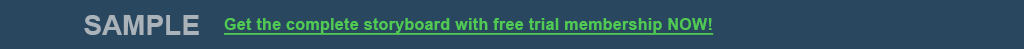 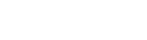 Workshop overview
Contact your account representative or email Workshops@InfoTech.com for more information.
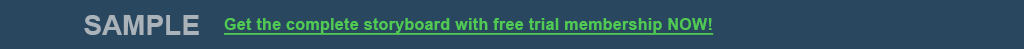 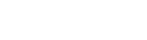 Info-Tech Research Group Helps IT Professionals To:
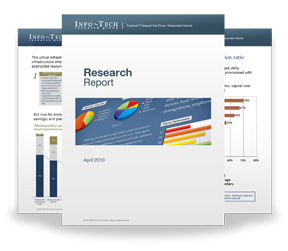 Quickly get up to speedwith new technologies
Make the right technologypurchasing decisions – fast
Deliver critical ITprojects, on time andwithin budget
Manage business expectations
Justify IT spending andprove the value of IT
Train IT staff and effectivelymanage an IT department
Sign up for free trial membership to get practical
solutions for your IT challenges
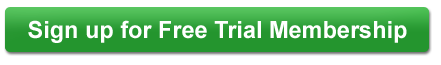 “Info-Tech helps me to be proactive instead of reactive –a cardinal rule in a stable and leading edge IT environment.
- ARCS Commercial Mortgage Co., LP
Toll Free: 1-888-670-8889
www.infotech.com
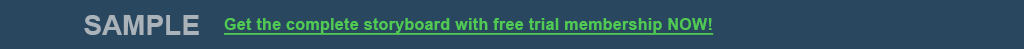 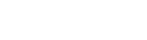